Time for independent work
Time for independent work
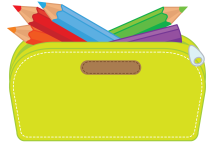 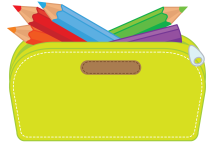 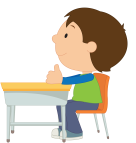 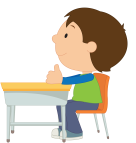 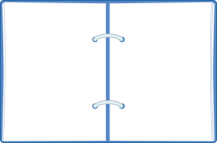 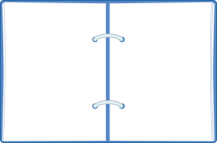 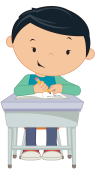 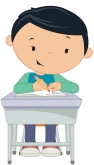 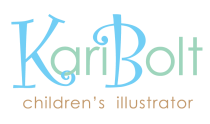 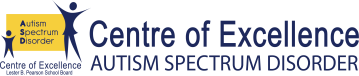 Clipart by: